Health provider | Organize and manage research knowledge
Microsoft 365 Copilot
Product time to market
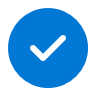 Value benefit
KPIs impacted
Revenue growth
Cost savings
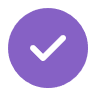 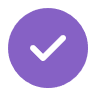 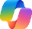 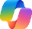 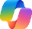 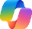 Copilot Chat 1
Copilot Chat2
Copilot Chat 1
Copilot Chat 2
1. Compile research
2. Compare with current trials
3. Check regulations
Prompt Copilot to compile the latest research on immunotherapy for lung cancer from the past year and categorize studies by drug efficacy, side effects, and patient quality of life.
Ask Copilot to cross-reference the studies with current clinical trials. Copilot compares the studies with your organization’s internal trial database, presenting a matched list of trials.
Use Copilot to locate applicable FDA and HIPAA regulations for your research so you can verify that your research methodologies are compliant.
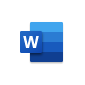 Copilot in Word
Benefit: Get a head start on analyzing research by leveraging Copilot to synthesize and categorize data across the web.
Benefit: Review current clinical trials to identify potential overlaps and gaps that could inform future research directions.
Benefit: Save time reviewing research and help ensure that all research practices comply with industry regulations and required guidelines.
5. Revise application
4. Draft a grant application
Paste the application draft into a Word document. Use Copilot in Word to rewrite the project overview and conclusion.
With new insights, prompt Copilot to draft a grant application based on your research findings. Copilot formats the response according to the grant’s requirements.
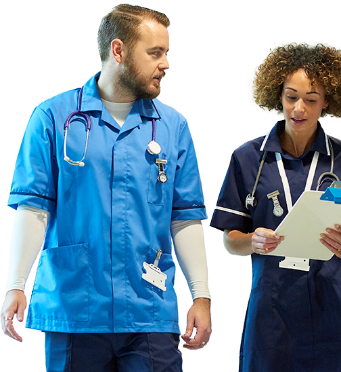 Benefit: Revise and rewrite documents quickly with Copilot in Word revisions.
Benefit: Reduce time drafting grant applications and ensure alignment with required formatting.